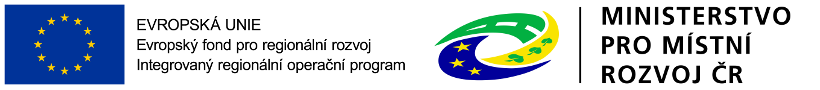 SEMINÁŘ PRO ŽADATELE


Operační program Zaměstnanost

PRORODINNÁ OPATŘENÍ



Zlepšení řídících a administrativních schopností MAS Lužnice, z.s
Registrační číslo: CZ.06.4.59/0.0/0.0/15_003/0001904
OPRÁVNĚNÍ ŽADATELÉPRORODINNÁ OPATŘENÍ
obce
dobrovolné svazky obcí
organizace zřizované obcemi
příspěvkové organizace
nestátní neziskové organizace
školy a školská zařízení
CÍLOVÁ SKUPINAPRORODINNÁ OPATŘENÍ
osoby pečující o děti mladší 15 let

osoby vracející se na trh práce po návratu z mateřské/rodičovské dovolené

osoby pečující o jiné závislé osoby
PODPOROVANÉ AKTIVITYPRORODINNÁ OPATŘENÍ
Podpora zařízení zajišťující péči o děti v době mimo školní vyučování (ranní či odpolední pobyt)

Příměstské tábory

Společná doprava dětí do/ze školy, dětské skupiny a/nebo příměstského tábora
Podpora zařízení zajišťující péči o děti v době mimo školní vyučováníPRORODINNÁ OPATŘENÍ
(ranní či odpolední pobyt) 

= ŠKOLNÍ DRUŽINY, KLUBY

určeno pro žáky 1. stupně ZŠ (popř. přípravné třídy ZŠ)
minimální kapacita zřizovaného zařízení je 5 dětí
na jednu pečující osobu je nejvýše 15 dětí
do rozpočtu projektu je možné zahrnout také náklady na doprovody dětí do zařízení a náklady na pečující osobu v době pobytu skupiny dětí ve venkovních prostorách 
musí být uzavřena písemná smlouva mezi rodiči a příjemcem na každé pololetí školního roku
lze sdílet prostory se školní družinou (časové a účetní rozlišení)
nesmí docházet k překryvu provozní družiny a klubu
PŘÍMĚSTSKÉ TÁBORYPRORODINNÁ OPATŘENÍ
nepobytový tábor
péče o děti do 15ti let věku – 1. i 2. stupeň ZŠ
v době školních prázdnin, pouze pracovní dny
písemná smlouva mezi příjemcem a rodiči dítěte (není součástí žádosti o podporu)
nutné vést denní evidenci přítomných dětí
minimální kapacita tábora je 10 dětí
z rozpočtu projektu lze hradit pečující osoby, pronájem prostor, drobné sportovní vybavení, výtvarné potřeby
nelze hradit stravné dětí, výlety, vstupné – platí rodiče
v projektu uvést co bude a co nebude hrazené rodiči
z nepřímých nákladů lze hradit např. pomocný personál (kuchařka, zdravotník,..)
Společná doprava dětí do/ze školy, dětské skupiny a/nebo příměstského táboraPRORODINNÁ OPATŘENÍ
Kritérium potřebnosti – musí být splněno alespoň 1 z kritérií
	- neexistuje žádné spojení hromadnou dopravou
	- neexistuje vhodné spojení hromadnou dopravou ve  
    vhodném čase 
	- návaznost spojů je komplikovaná
pouze formou služby, není možné použít vlastní dopravní prostředek příjemce nebo rodiče dítěte
přepravce musí dodržovat zákonné předpisy (sedačky, poutání dětí pásy)
náklady na doprovázející osobu – způsobilé u doprovázení předškolních dětí
PODMÍNKYPRORODINNÁ OPATŘENÍ
Podmínky cílové skupiny:
Cílovou skupinou jsou rodiče dětí.

Musí být zajištěna vazba obou rodičů (příp. jiných pečujících osob) na trh práce. Příjemce má pro každé dítě využívající služeb v rámci projektu písemně doloženo, že oba rodiče (resp. jiné osoby pečující o dítě ve společné domácnosti) splňují jedno z následujících kritérií:
jsou zaměstnaní, vykonávají podnikatelskou činnost
v případě nezaměstnanosti si zaměstnání aktivně hledají, jsou zapojeni v procesu vzdělávání či rekvalifikace

Osoby pečující o dítě jsou uvedeny v přihlášce dítěte do zařízení. V případě střídavé péče stačí uvést údaje pro jednu z domácností, kde dítě pobývá.
PODMÍNKYPRORODINNÁ OPATŘENÍ
Podmínky vykazování některý nákladů:

Výdaje, které nemají přímý vztah k cílové skupině – NEJSOU způsobilými náklady projektu (stravné dětí, jízdné, vstupné) – nemohou být součástí rozpočtu.

Případné příspěvky rodičů (ponížené o úhradu výdajů mimo rozpočet projektu, např. stravné dětí) mohou být zahrnuty do spolufinancování ze strany příjemce (pokud by částka vybraných příspěvků přesáhla výši spolufinancování, bude se jednat o příjmy projektu).

Výdaje, které nejsou hrazeny z projektu, ale jsou nezbytné pro jeho realizaci (např. stravné dětí) je třeba uvést v žádosti o podporu.

Přímé výdaje z rozpočtu projektu se týkají pečujících osob o děti, i když indikátorem a podporovanou osobou je rodič.
DOKUMENTACEPRORODINNÁ OPATŘENÍ
Povinná dokumentace pro aktivity:

Písemná smlouva s rodiči dětí o poskytování služby

Evidence přítomných žáků

Doklady o vazbě rodičů (osob pečujících o děti ve společné domácnosti) na trh práce

Frekvence dokládání – před přijetím dítěte do zařízení a aktualizace s každou monitorovací zprávou (1x za 6 měsíců).

Výdaje, které nebudou součástí projektu (např. stravné dětí), ale jsou nezbytné pro realizaci projektu je potřeba přesně definovat v projektové žádosti.
INDIKÁTORYPRORODINNÁ OPATŘENÍ
Do indikátoru se započítává vždy jen jeden z rodičů (příp. osob pečující o dítě ve společné domácnosti).
Pokud je dítě ve střídavé péči, započte se do podpořených osob jedna osoba z každé domácnosti.
Žadatel volí indikátory z výzvy, které jsou povinné k naplňování a současně všechny relevantní indikátory k vykazování.
Povinnost stanovit v žádosti cílové hodnoty indikátorů – včetně popisu způsobu stanovení této hodnoty.
Nastavení je závazné u indikátorů povinných k naplňování projektu.
Úprava – podstatná změna
Nesplnění - sankce
VÝZVAPRORODINNÁ OPATŘENÍ
Vyhlášení výzvy: 16.10.2017
Příjem žádostí o podporu: 4 týdny
Datum zahájení realizace projektu: 16.10.2017
Datum ukončení realizace projektu: 31.8.2021

Celková částka dotace z EFRR pro výzvu: 2 584 140 Kč
Maximální výše celkových způsobilých výdajů: 400 000 Kč
Minimální výše celkových způsobilých výdajů: 1 000 000 Kč

VÝŠE PODPORY: 95 % - 100 %


veškeré informace k Výzvě (dokumentace, pravidla apod.) jsou uvedeny na webových stránkách MAS Lužnice
INFORMAČNÍ SYSTÉM MS2014+PRORODINNÁ OPATŘENÍ
je určen pro zadávání žádostí o podporu a správu projektů po celou dobu jejich životního cyklu
https://mseu.mssf.cz/
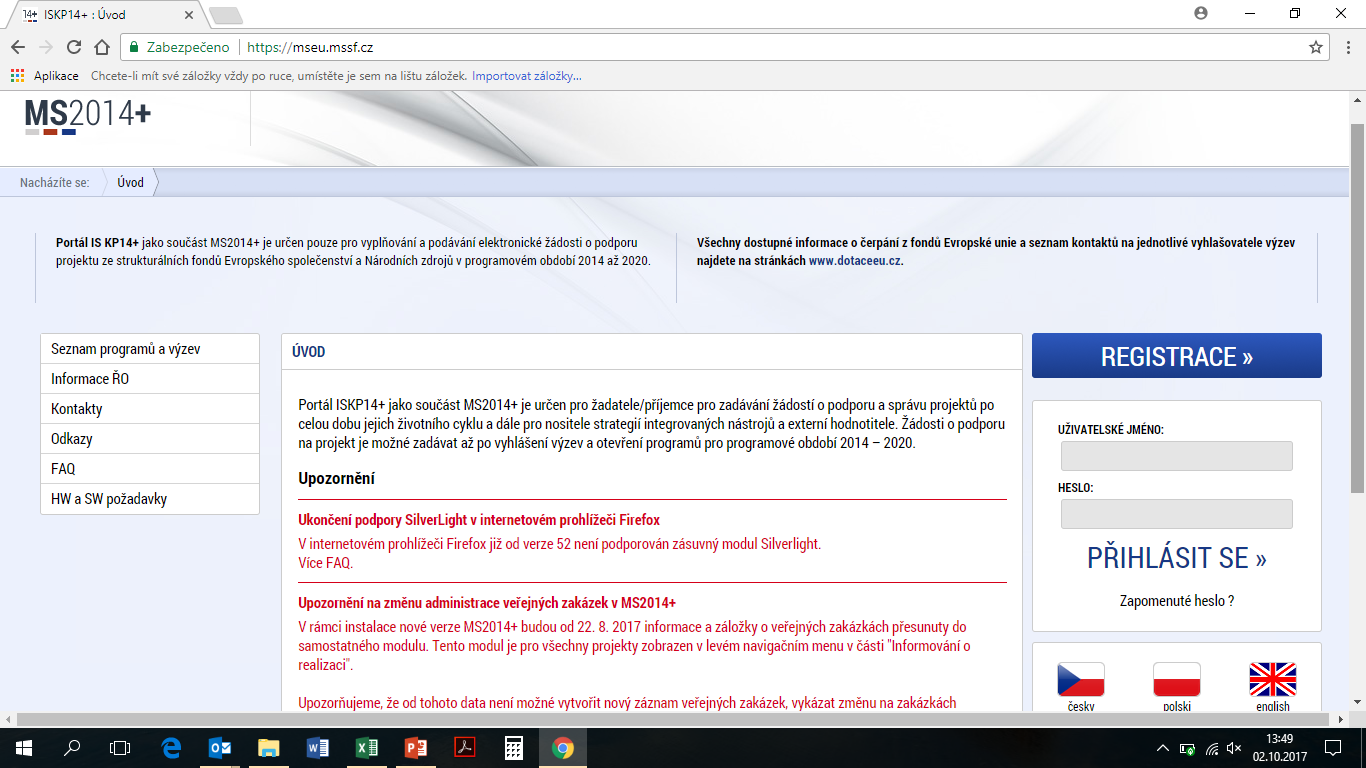 Děkujeme za pozornost
MAS Lužnice, z.s., Sudoměřice u Bechyně 105,
www.masluznice.bechynsko.cz